Three-Point Test-Cross
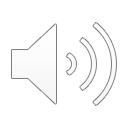 We want to determine the
relative order of & recombination distances 
among three linked gene loci.

Consider three loci E F G whose order is unknown.
© 2016 by Steven M Carr
P: EEFFGG   x   eeffgg
F1:                 EeFfGg    x   eeffgg
efg
efg
efg
efg
efg
efg
efg
efg
F2:

EFG
EFg
EfG
Efg
eFG
eFg
efG
efg
370
    8
  37
  95
  85
  43
  12
350
Parental
EF = # Ef + # eF
= 37 + 95 + 85 + 43 = 260 = 260/1000 = 26 cM
FG = # Fg + # fG
= 8 + 37 + 43 + 12 = 100 = 100/1000 = 10 cM
EG = # Eg + # eG
= 8 + 95 + 85 + 12 = 200 = 200/1000 = 20 cM
Parental
© 2016 by Steven M Carr
E ---------26 cM------------ F -----------20 cM----------G ---10 cM---
efg EFg =   8     rewrite as	EgF		Double recombination
efg efG = 12    rewrite as	eGf		“flips” middle locus
EF’ = # Ef + # eF +  (# EgF + # eGf)(2) 
      = 260 + (8 + 12) (2) = 300 = 300/1000 = 30 cM
E --------20cM-------- G ---10cM--- F
© 2016 by Steven M Carr